Introduction to the WECAFC Regional Database
Yann LAURENT (yann.laurent@fao.org )
Plan
RDB Background
The background of the WECAFC Regional Database
Background
WECAFC 15: 

Collaboration with FIRMS is agreed:
Resources and fisheries inventories as a starting point to build regional knowledge on fisheries
Minimum steps towards becoming a RFMO:
Increase and improve information content on fisheries data and statistics
Increase accuracy of data and statistics via utilizing agreed practices in data collection
Develop and implement agreed practices for data sharing
Identify feasible stock assessment models for the region
Background
The need for regional information and data: 

Information on the resources and fisheries in the region, especially the share one for the key species (Conch, lobster, Flying fish)

Collect minimum data to support fisheries management (the Regional Fisheries Management Plans) and stock assessment : support evidence based  policy making

 need to define the type of information to be collected and a container to publish this collected information: DCRF and RDB
Background
The need for regional information and data as agreed during the Regional data workshop in January 2016: 

Information on the resources and fisheries in the region, especially the share one for the key species (Conch, lobster, Flying fish)

Collect minimum data to support fisheries management (the Regional Fisheries Management Plans) and stock assessment : support evidence based  policy making

 Need to define the type of information to be collected and a container to publish this collected information: DCRF and RDB
Background
WECAFC Regional database: 

Should be an entry point to the FIRMS inventories
Should provide tools to collate statistics from the WECAFC Members according to the DRCF 
Should provide dissemination tools for the collated statistics
Should apply Data and Access Sharing Policies for any data and information (confidentiality of data)

The Regional data workshop endorsed the support from the BlueBRIDGE to develop a RDB prototype
FIRMS Inventories
Introduction to FIRMS Inventories
FIRMS Inventories
About the Partnership
14 intergovernmental organizations / 19 RFBs subscribed the Partnership Arrangement providing for international cooperation in the development and maintenance of FIRMS
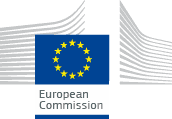 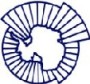 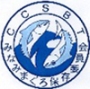 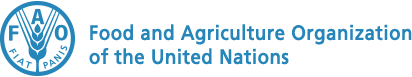 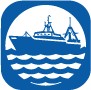 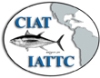 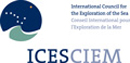 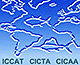 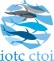 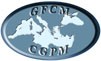 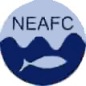 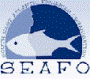 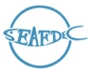 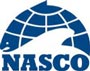 Provide access to a wide range of high-quality information on the global monitoring and management of fishery marine resources.
In 2015 we celebrated “10 years of FIRMS”
FIRMS Inventories
FIRMS target audience and value proposition
RFBs: 
to increase visibility beyond their area of competence
to provide a dissemination capacity when no other dissemination mechanism exists
to foster information exchange in context where data sharing is a sensitive issue or would require long learning curve
to be functional to needs of Fishery Management Plans 
regional dashboard of indicators for the State of environment
National agencies of governments dealing with fisheries reporting
Analysts and instruments (e.g. SDG14) working on global monitoring of state of fishery resources
NGOs promoting sustainable fisheries and promoting progress in fisheries management (FIPs), including through traceability of fish products
Stakeholders (e.g. fishermen associations) and General public, to whom fishery data should be made available in more immediate and easy ways
FIRMS Inventories
FIRMS Data coverage
FIRMS is reporting on Marine Resources and Fisheries
Published inventory of 1479  stocks and 738  fisheries 
Published status reports for about  600 stocks and 250 fisheries
Identified records with no published status:
~ 900 stocks
~ 500 fisheries
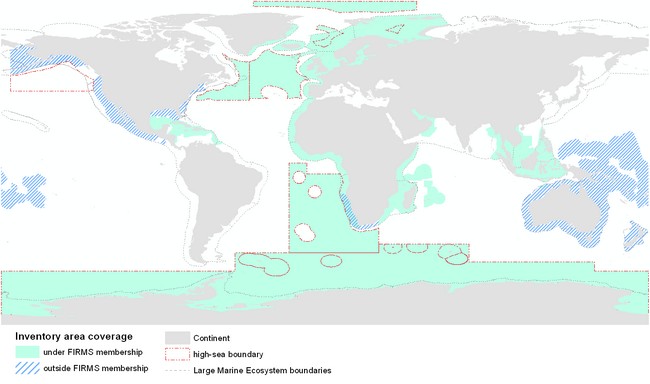 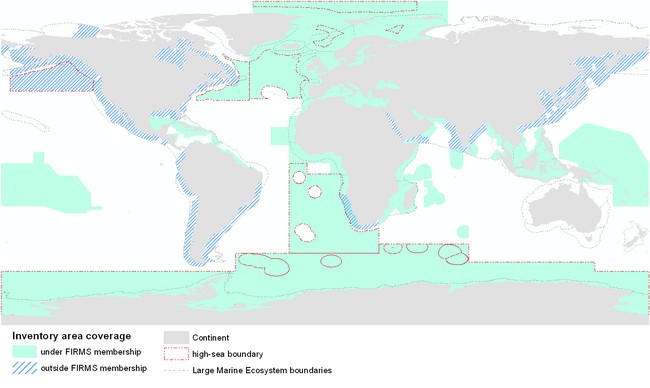 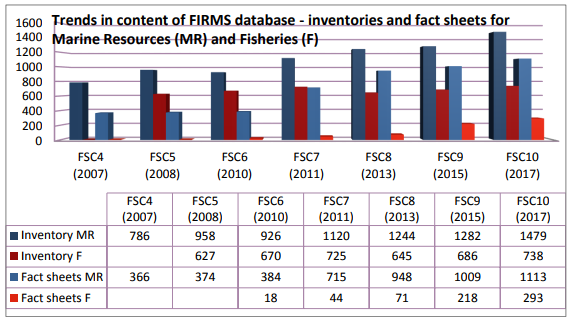 FIRMS Fisheries data coverage
FIRMS Marine Resources data coverage (tuna resources not included)
[Speaker Notes: Source: page 4 and page 8 of FSC10 meeting doc http://www.fao.org/fi/static-media/MeetingDocuments/FIRMS/FIRMS_FSC10/2ae.pdf]
FIRMS Inventories
FIRMS Products
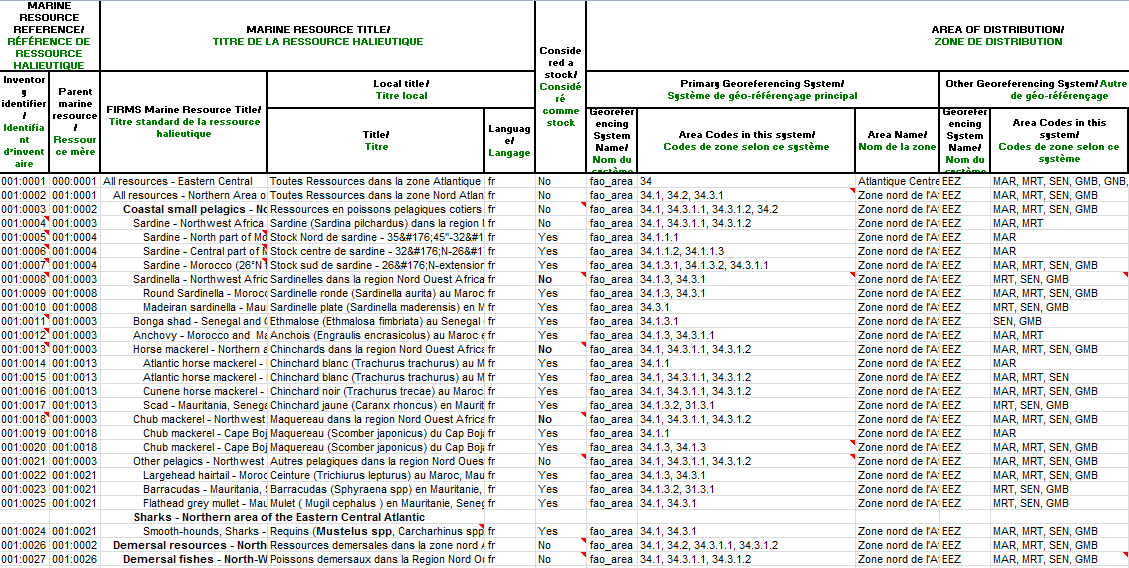 Marine Resource & Fishery Inventories (Excel)
Standards and guidelines
Fact Sheets
Search interfaces
Map viewer 
Web services
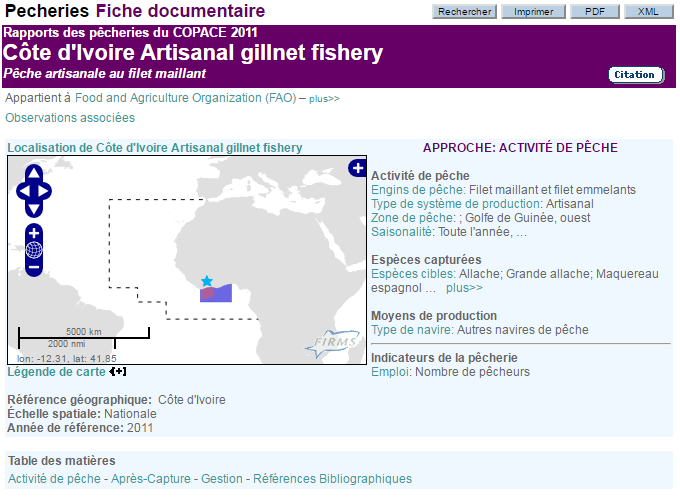 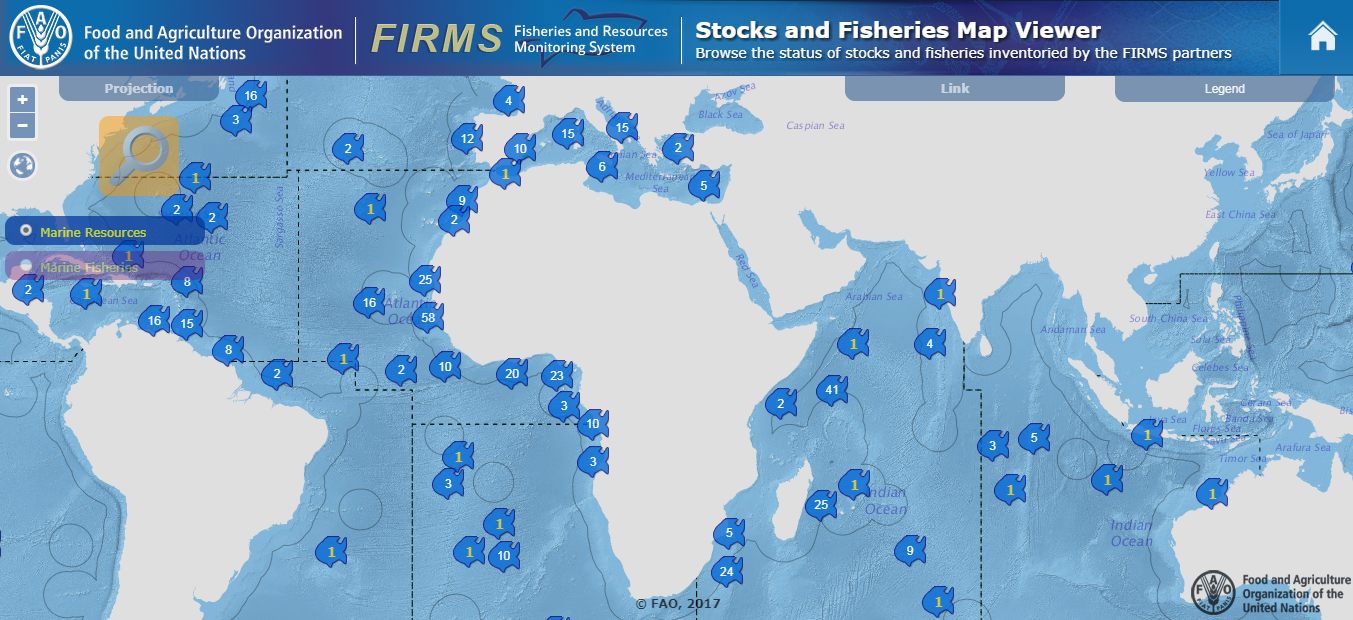 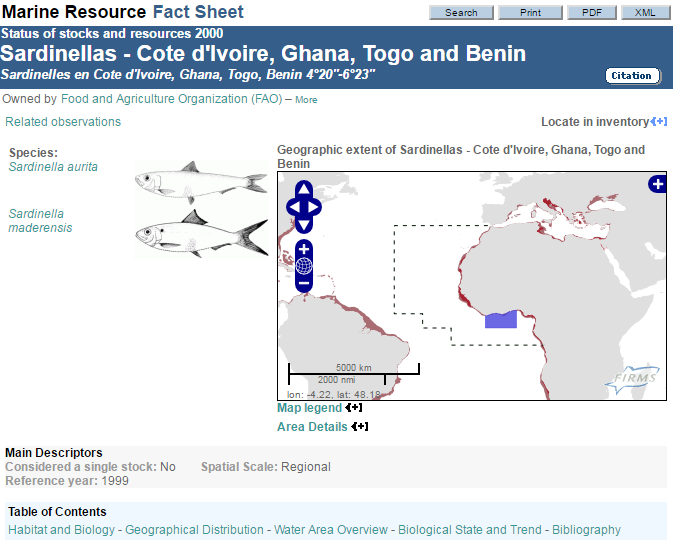 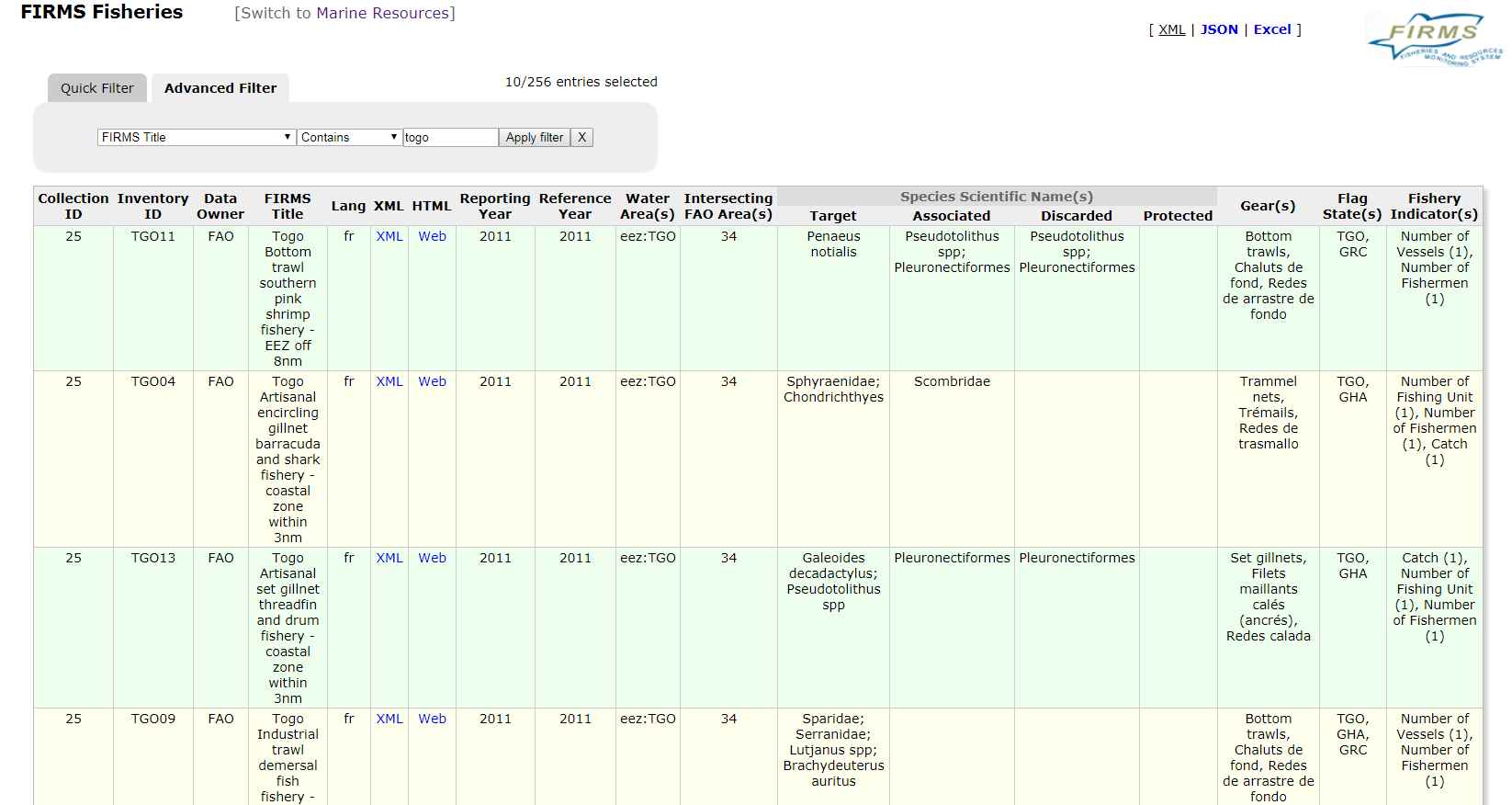 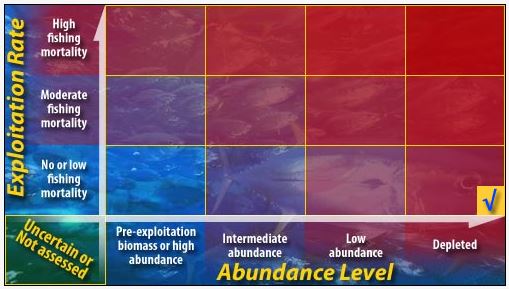 FIRMS Inventories
FIRMS Marine Resource & Fishery inventories
Inventories constitute the backbone of the FIRMS knowledge base. Inventories provide the complete picture from which to assess current level of knowledge 
Marine Resources and Fisheries are inventoried for reporting purpose
To capture status and trends of Marine Resources and Fisheries
The inventory is implemented using an Excel format for initial data input
Once harmonized according FIRMS standards and validated by data owners, information is stored into the FIRMS database and published as fact sheets 
Through their data inputs in FIRMS, partners contribute to the global inventory of marine resources and fisheries.
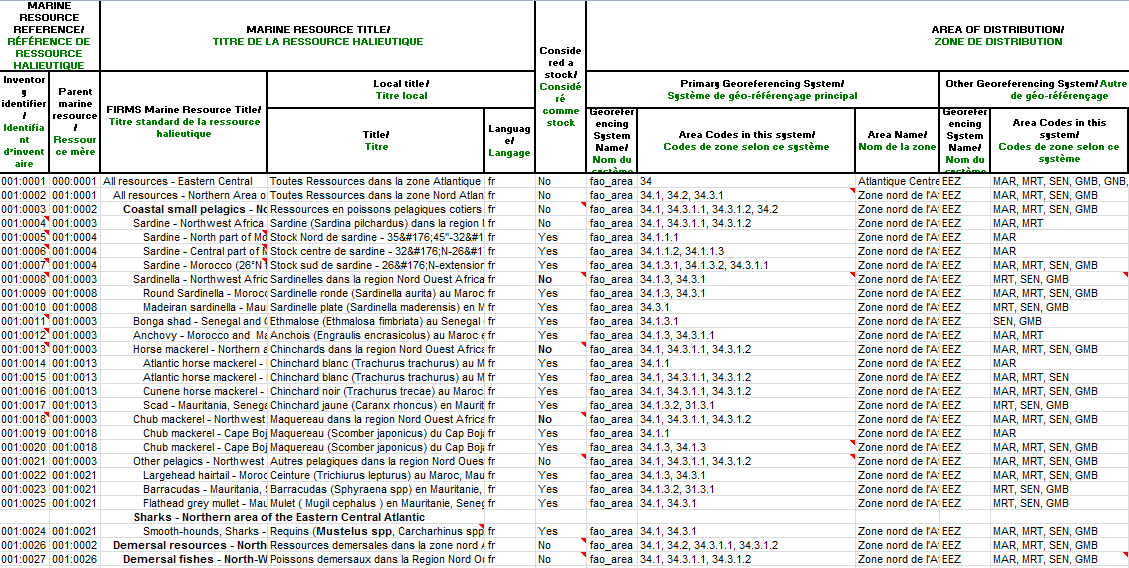 “You manage what you can measure”
FIRMS Inventories
FIRMS Marine Resource & Fishery inventories
One input many outputs: fact sheets, maps, publications, etc.
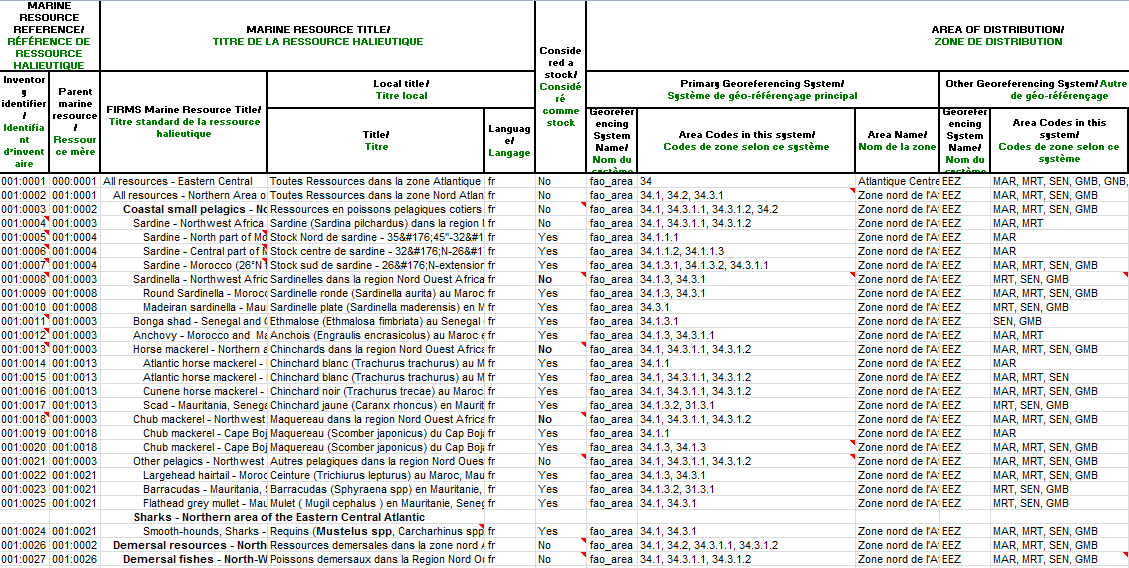 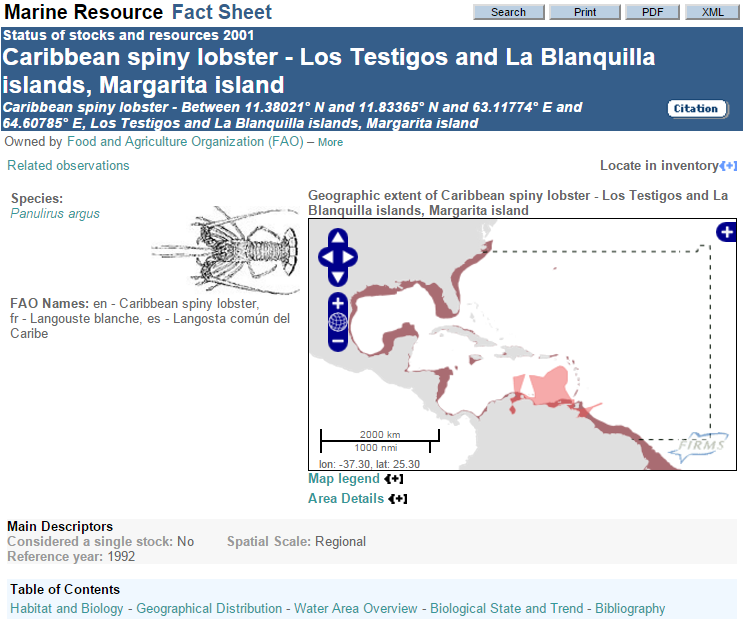 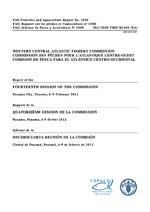 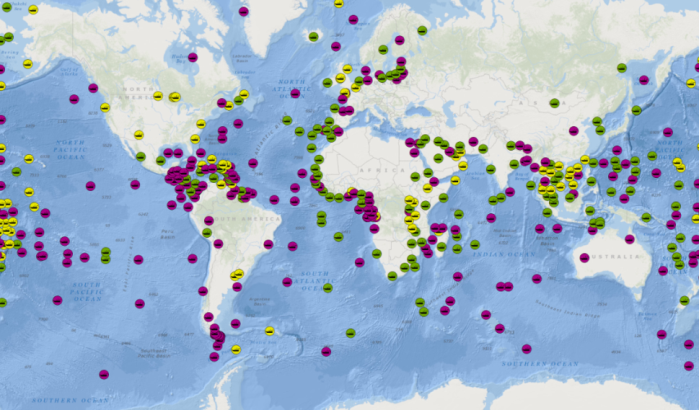 FIRMS Inventories
FIRMS Marine Resource & Fishery fact sheets
Examples of fact sheets
CCSBT - Southern Bluefin tunaIATTC - Swordfish - Northeastern PacificNAFO - Atlantic Cod - Flemish Cap
CECAF - Angola : Gillnet demersal fish fishery - Angolan waters 
SEAFO - South East Atlantic SEAFO High seas fisheries
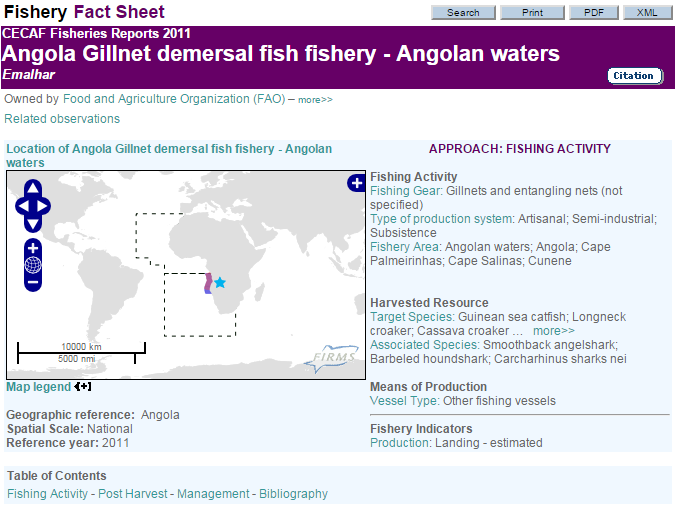 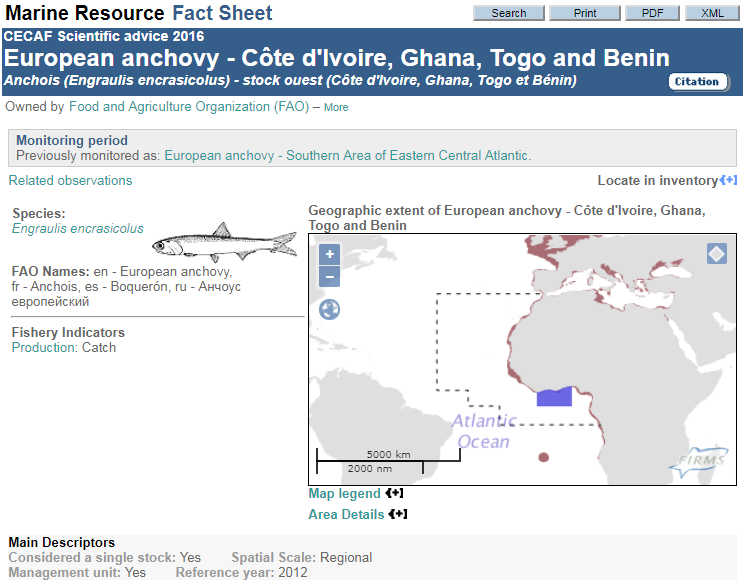 “Data tell, stories sell”
FIRMS Inventories
FIRMS 10 years afterDirections for fulfilling the next 10 years ambition
Minimum data requirements to facilitate reporting to FIRMS
FIRMS maps viewer, and other on-line services 
Dashboard of stock status indicators for the region – traffic light approach
Global Record for Stocks and Fisheries: towards
supporting a live SDG 14.4.1 indicator “Proportion of fish stocks within biologically sustainable levels”
use of FIRMS stocks and fisheries references for traceability purpose  (also contribute to support 14.6.1 “Progress by countries in the degree of implementation of international instruments aiming to combat illegal, unreported and unregulated fishing”)

Cost-effective solutions for enhancing benefits and returns on investments
FIRMS Inventories
Towards mechanisms ensuring reporting timeliness
Mainstream the FIRMS reporting flow with Partner’s established reporting procedures
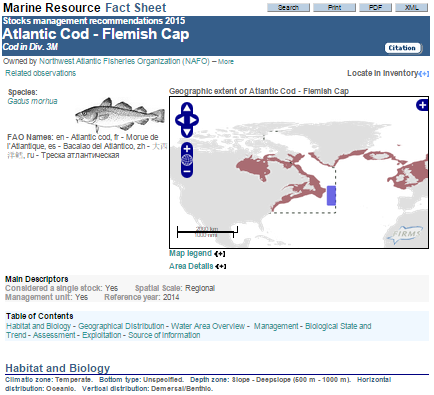 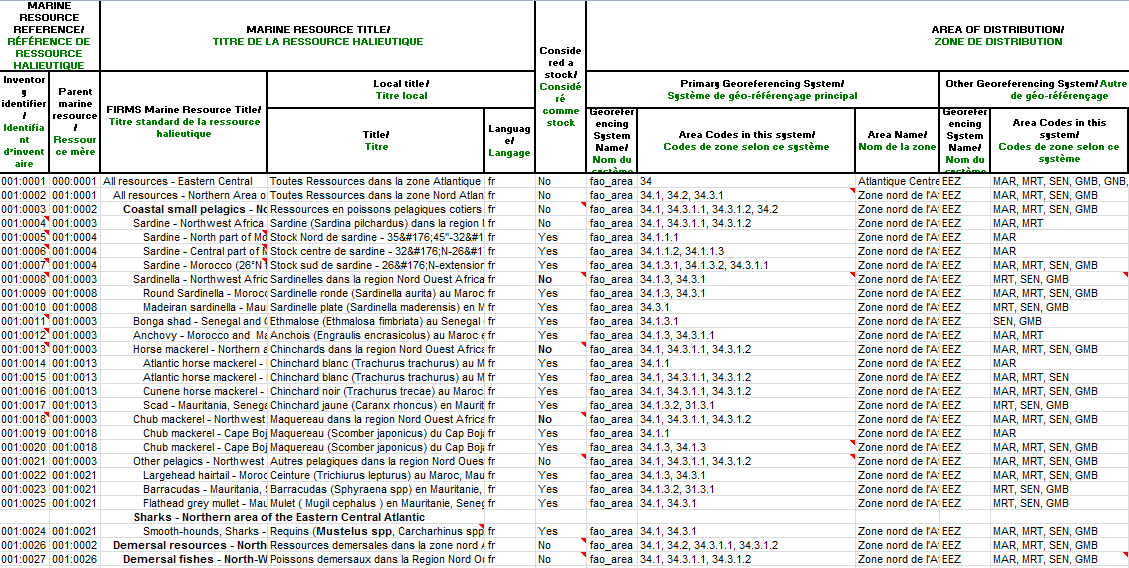 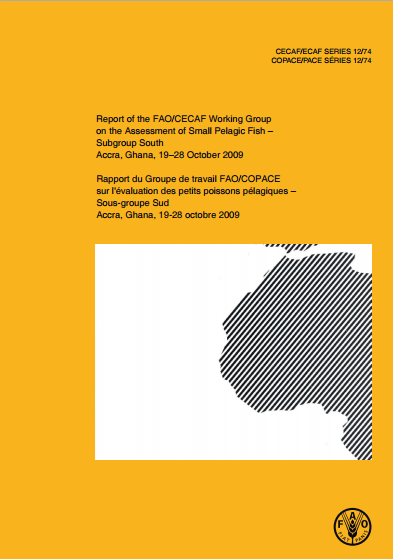 FIRMS Inventories
Traffic light approach
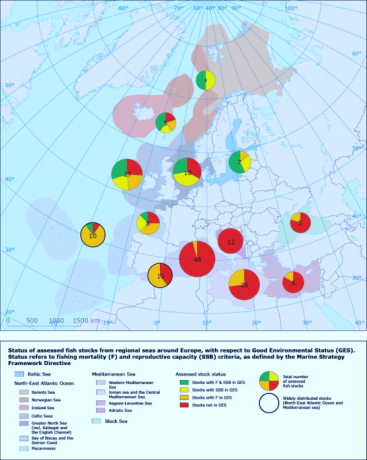 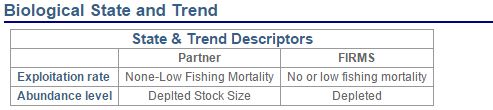 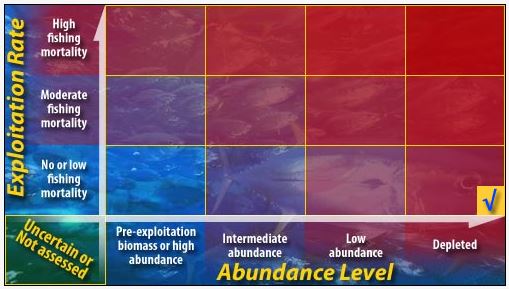 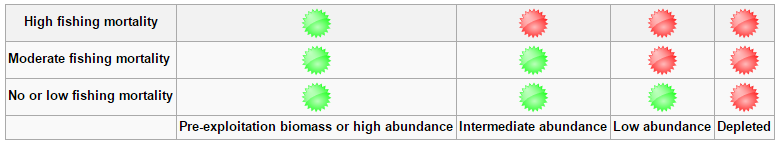 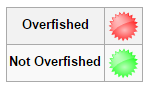 FIRMS Inventories
FIRMS Stocks & Fisheries Map Viewer
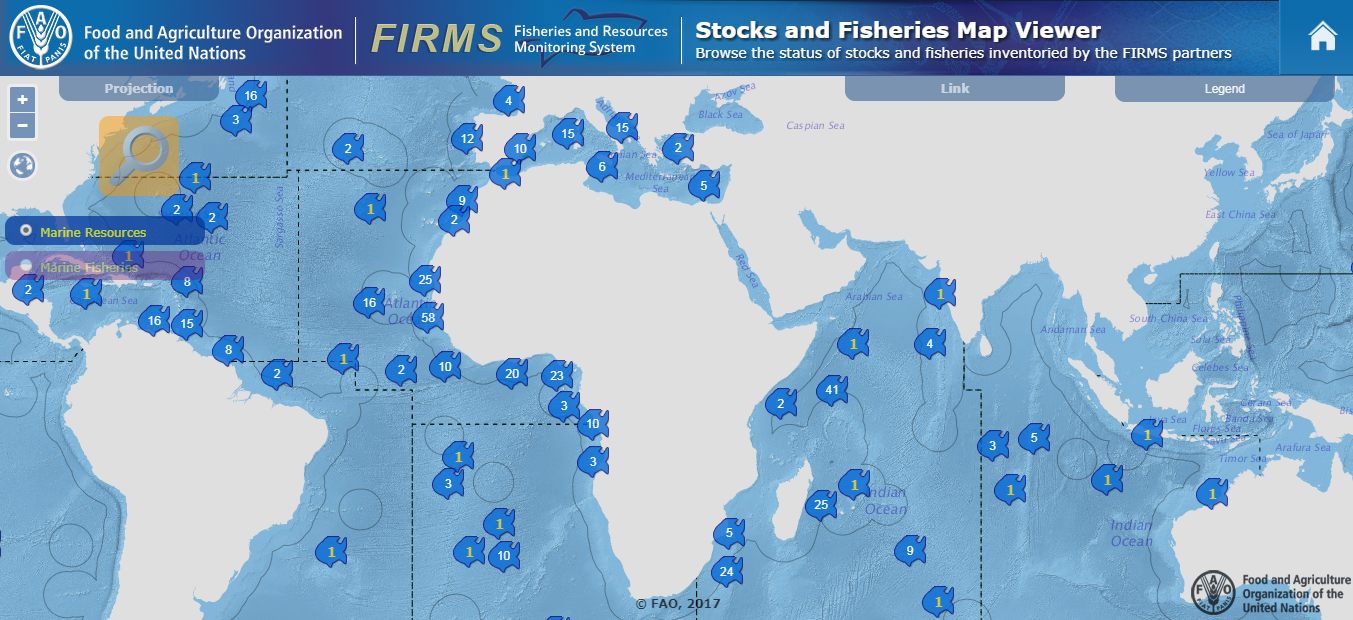 Interactive mapping application to browse the status of stocks and fisheries inventoried by the FIRMS partners
FIRMS Inventories
Global Record for Stocks and Fisheries
Fisheries and Resources Monitoring System (FIRMS)
RAM Legacy Stock Assessment Database
FishSource
Comprehensive and shared global reference set of 
stocks and fisheries records  (a component of the BlueBRIDGE project – EU Horizon 2020)
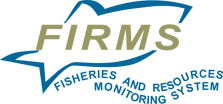 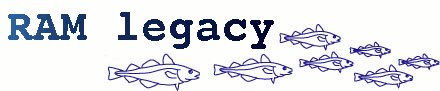 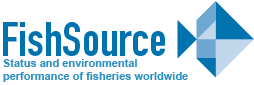 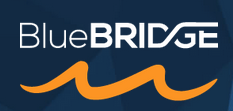 FIRMS Inventories
FIRMS & the Sustainable Development Goals
FIRMS, as a global reporting tool on fisheries and resources status & trends, is expected to be instrumental to the SDG 14 “Conserve and sustainably use the oceans, seas and marine resources for sustainable development”
“In particular can provide the RFBs’ backbone to support a live monitoring of Indicator 14.4.1 “Proportion of fish stocks within biologically sustainable levels”,  for which FAO/FI is responsible
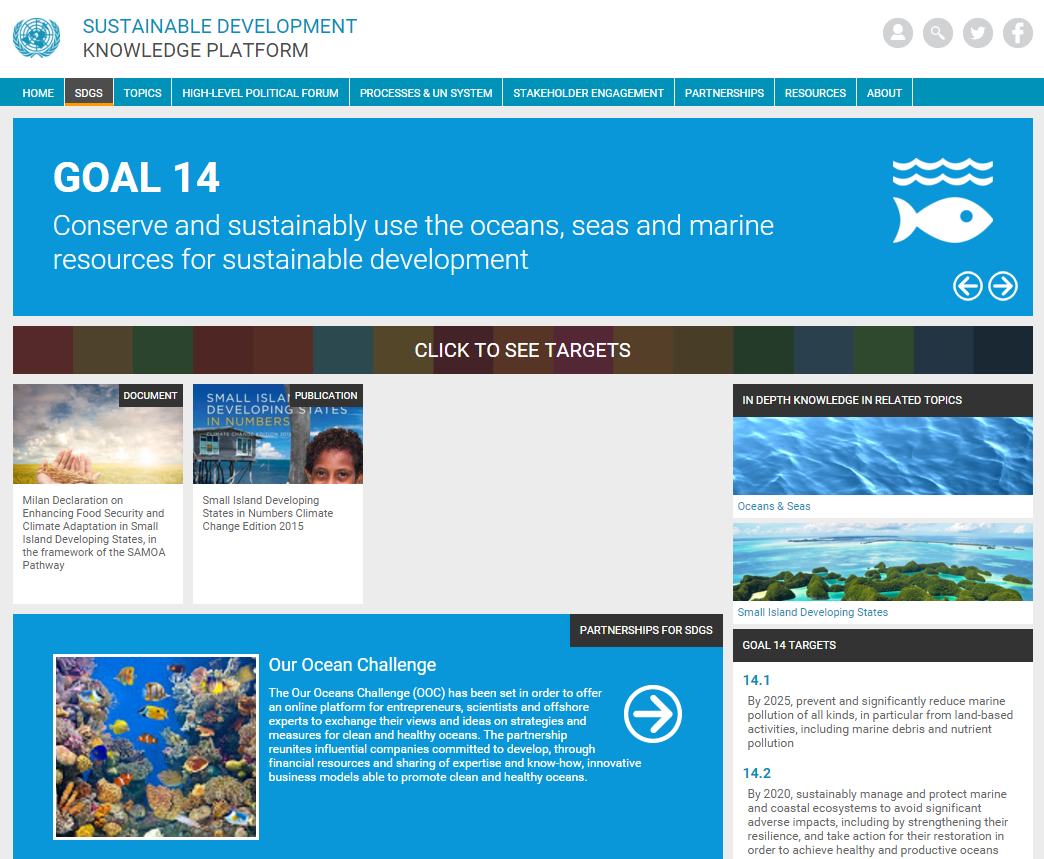 14.4By 2020, effectively regulate harvesting and end overfishing, illegal, unreported and unregulated fishing and destructive fishing practices and implement science-based management plans, in order to restore fish stocks in the shortest time feasible, at least to levels that can produce maximum sustainable yield as determined by their biological characteristics.
[Speaker Notes: https://sustainabledevelopment.un.org/sdg14 
support to Stock status monitoring]
FIRMS Inventories
Key messages
FIRMS is a partnership of intergovernmental fisheries organizations with competence for resource assessment and conservation. 
Provides decision-and others with high-quality, authoritative information on global marine fisheries resources. 
Enables decisions makers  with information to develop informed fisheries and marine  resource policies in accordance with the Code of Conduct for Responsible Fisheries. 
Information Dissemination: presented in synthesized “Fact Sheets” and “State of Resources Summaries”.
Transparency and ownership: Fact Sheets sourced with a partner’s relevant links, providing transparent traceability, and when validated by the partner, they may also include related references and observations from other sources.
Key messages
FIRMS as a mature framework for global reporting tool on fisheries and resources status & trends 
FIRMS as a shared reporting & web-dissemination system 
			as well as a data collation & sharing mechanism
FIRMS contribute to evidence-based decision making
FIRMS Inventories
Assessment of Resource in the WECAF area
During the WECAFC-FIRMS phase I project: focus on the conch, lobster and flyingfish inventories: 22 Fishery fact sheets published from 7 countries and 6 marine resources
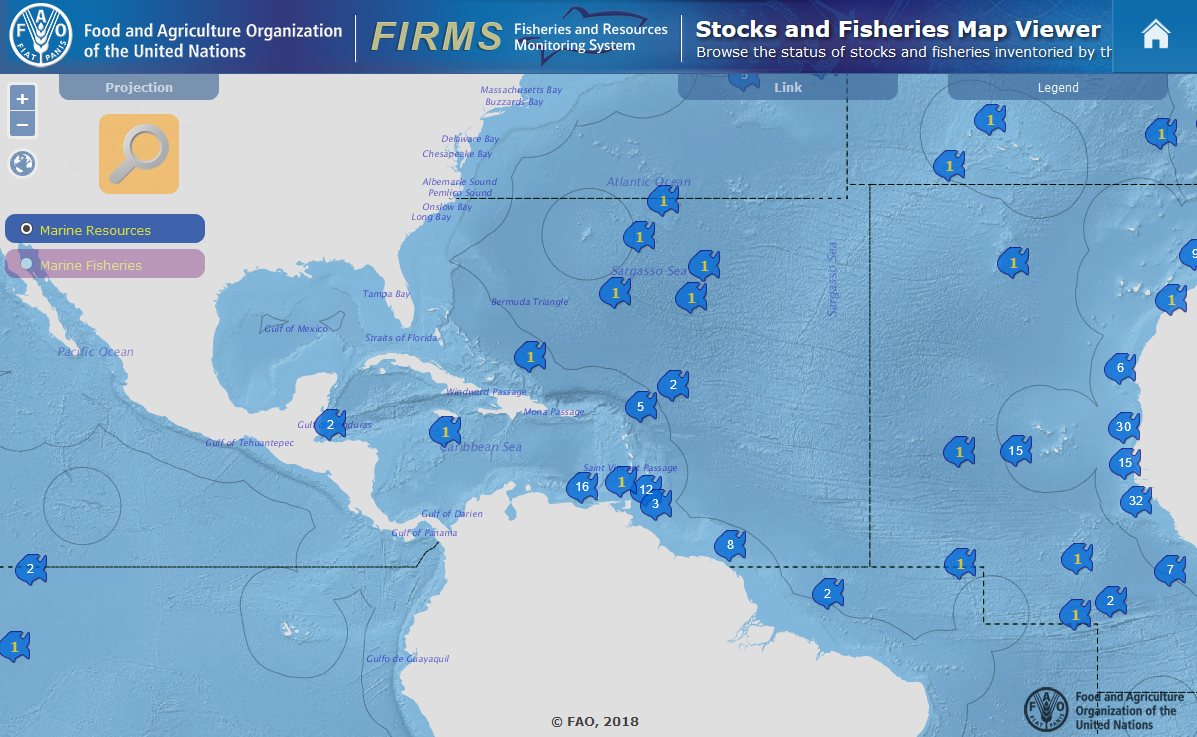 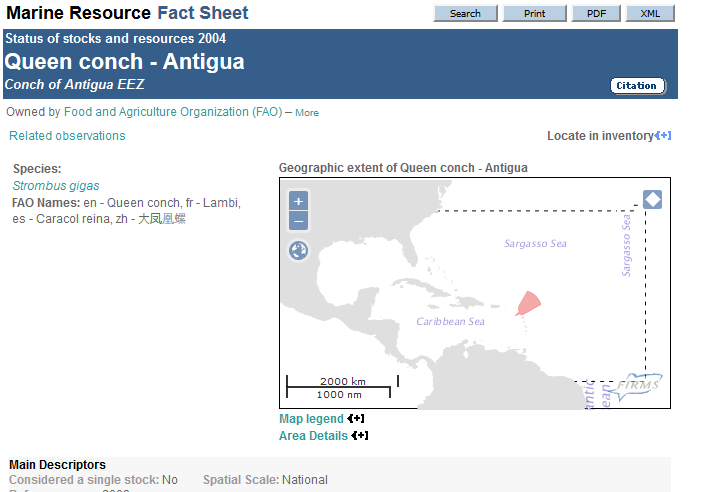 [Speaker Notes: 80 fisheries: Angola, Côte d`Ivoire, Gabon, Guinée, Senegal, Spain, and Togo]
FIRMS Inventories
Assessment of Resource in the WECAF area
WECAFC-FIRMS phase I project lesson learnt: 
Importance of support from sub-regional and regional organizations (WECAFC, CRFM, OSPESCA) to build this inventories
Need to extend to other species of interest in the region with synergies with other projects: Shrimp and groundfish, large pelagics (including billfish), 
Need for FIRMS focal points in each country
[Speaker Notes: 80 fisheries: Angola, Côte d`Ivoire, Gabon, Guinée, Senegal, Spain, and Togo]
Building a RDB
Building a WECAFC regional database
Building a RDB
Development of the WECAFC Regional database: 
The definition of minimum data requirements for reporting: Data collection Reference Framework DCRF
A series of tools developed under the BlueBRIDGE project (EU funded) to support reporting:

A simple tool for the regional data manager
to create data calls based on the DCRF

A userfriendly tool based on Excel to help the national data manager to comply with the reporting request (WECAFC being a RFB, it is not yet an obligation!)
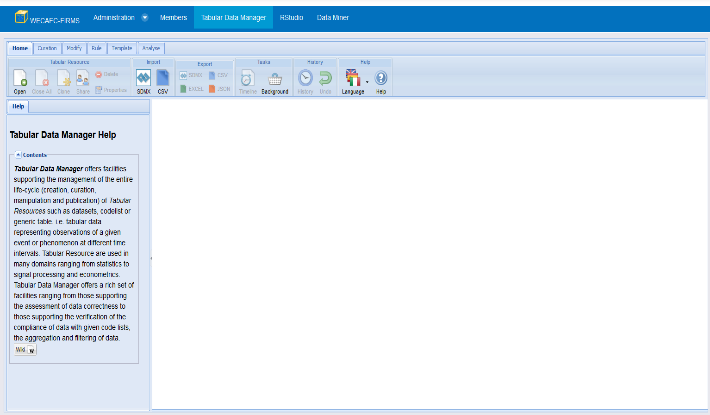 Building a RDB
Simplifying reporting to regional organization
WECAFC Regional database:  Regional Data Manager
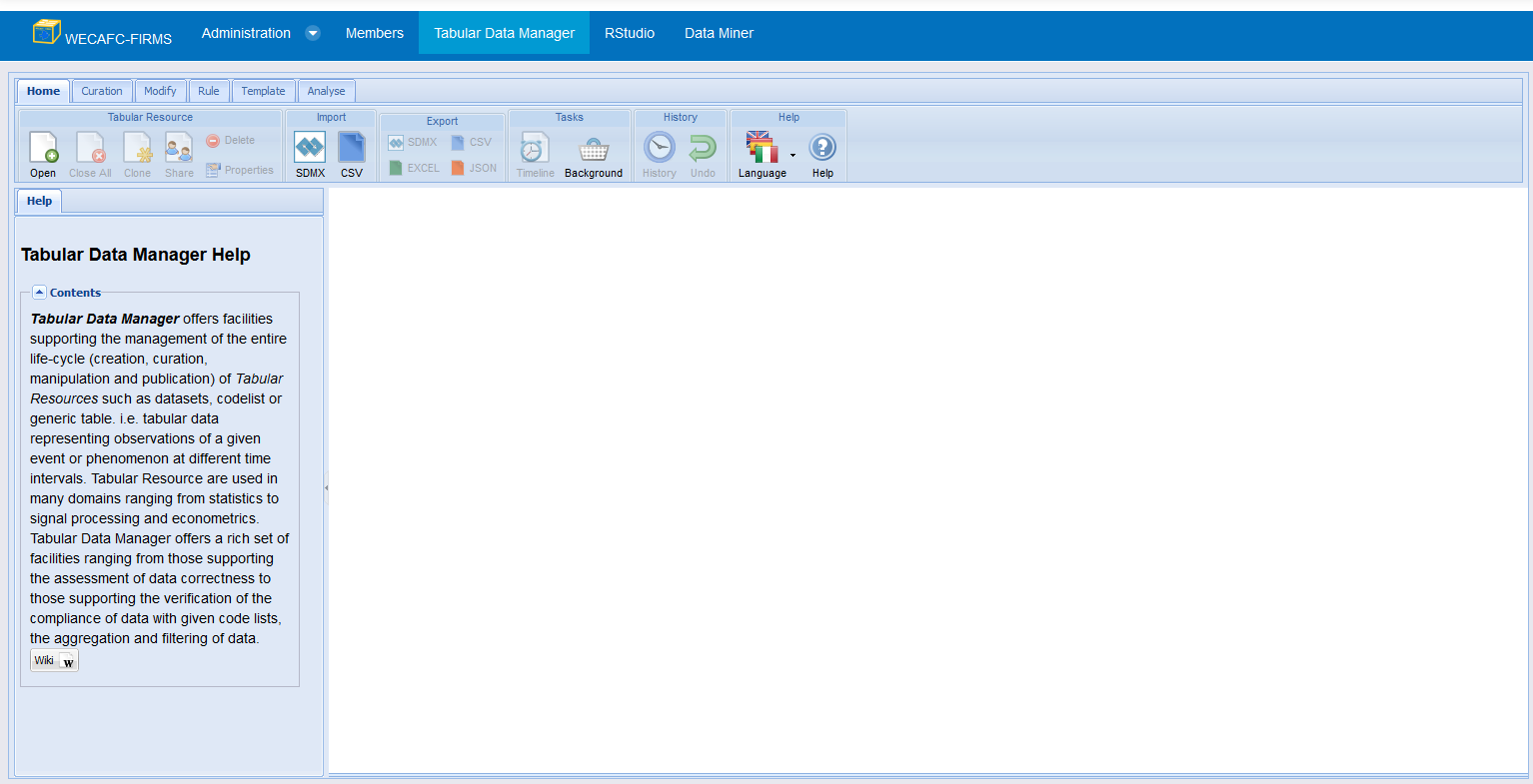 iMarine Tabular Data Manager
Building a RDB
Simplifying reporting to regional organization
WECAFC Regional database: Regional Data Manager
iMarine Tabular Data Manager
Template creation
A DSD is created
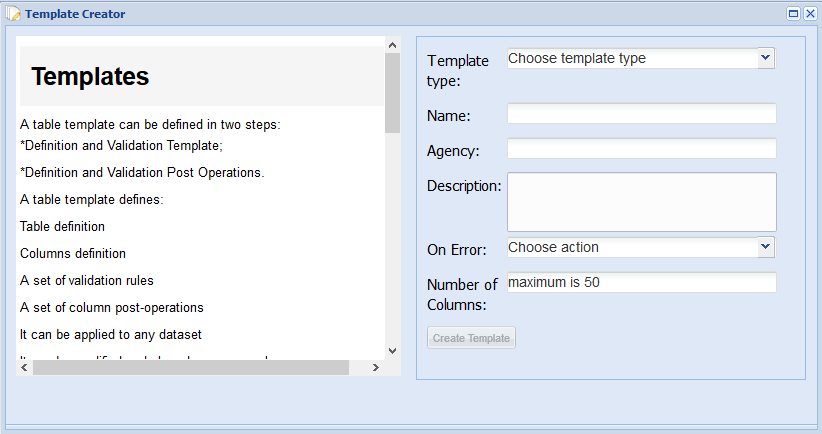 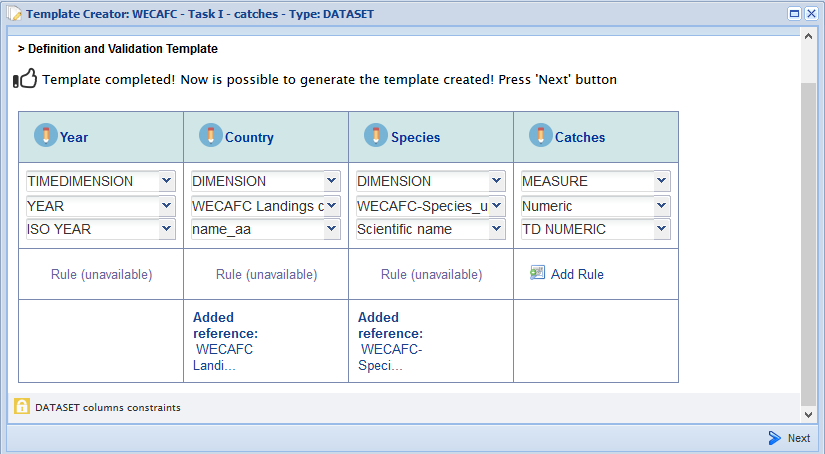 Building a RDB
Simplifying reporting to regional organization
WECAFC Regional database: Regional Data Manager
iMarine Regional database administration
Creation of data calls
Based on the DSD
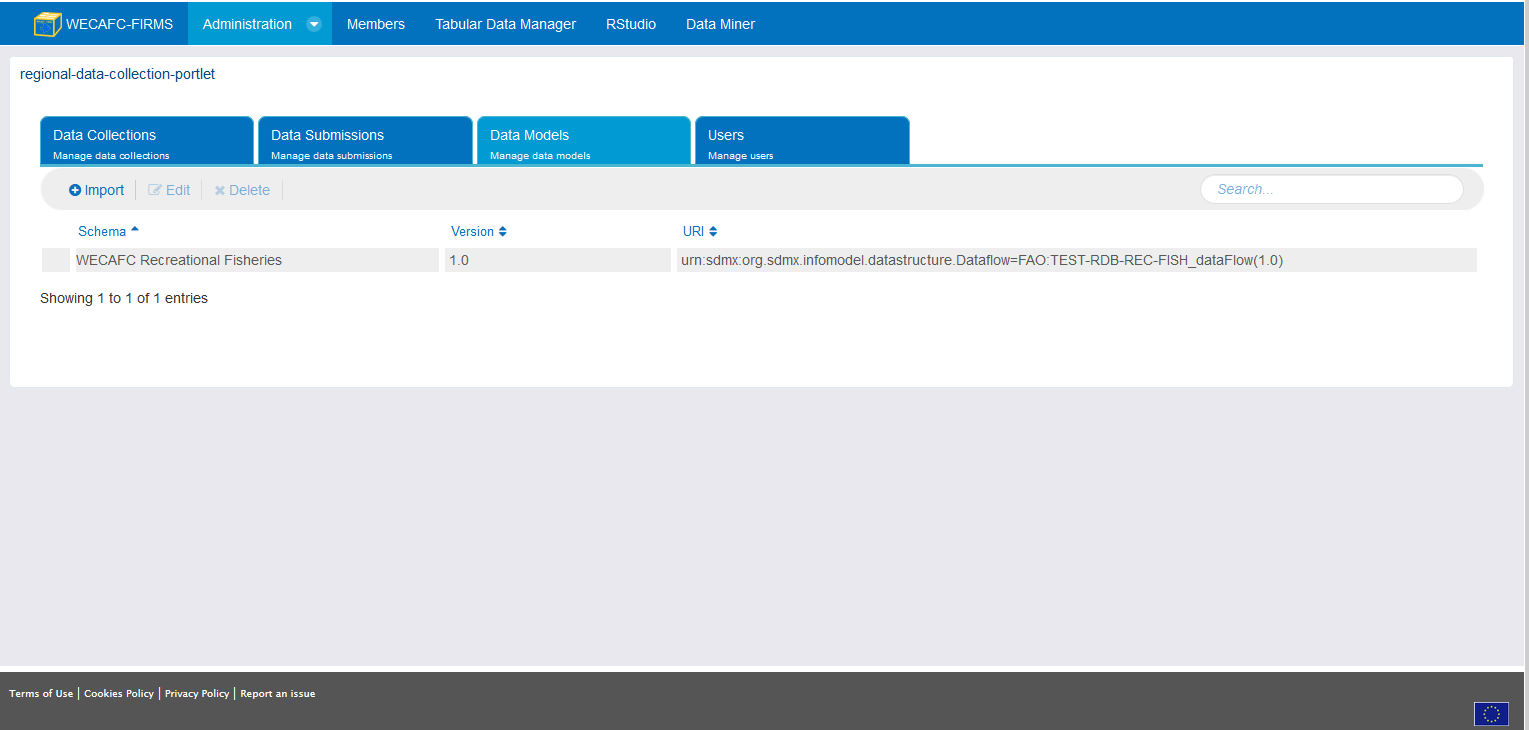 Importing the DSD
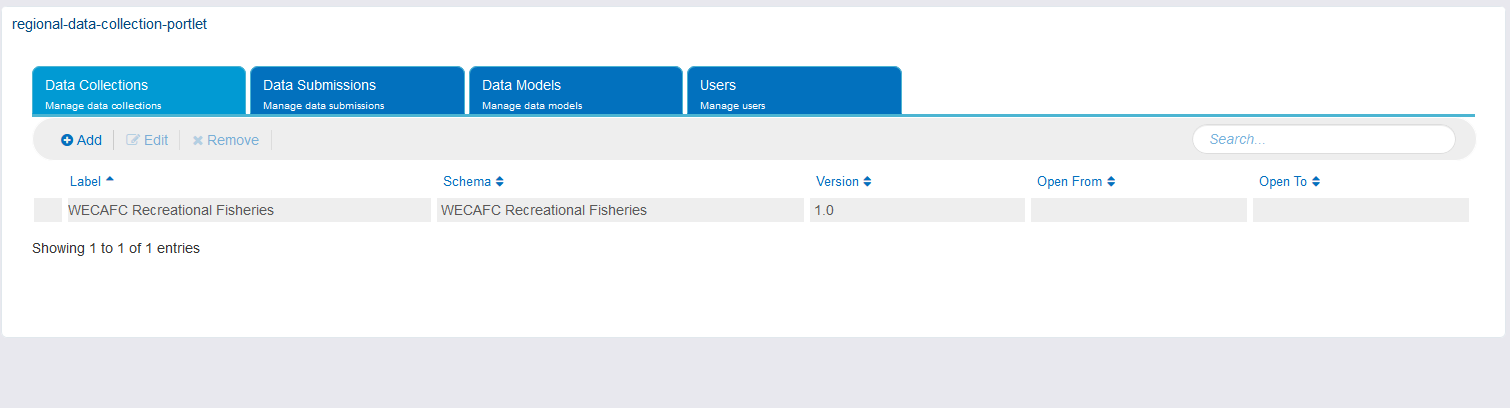 Creating the collection (data call) 
Ready to be used by the national data manager
Building a RDB
Simplifying reporting to regional organization
WECAFC Regional database: National Data Manager
Install an iMarine plugin in Excel
Validation services (web services; no macro)
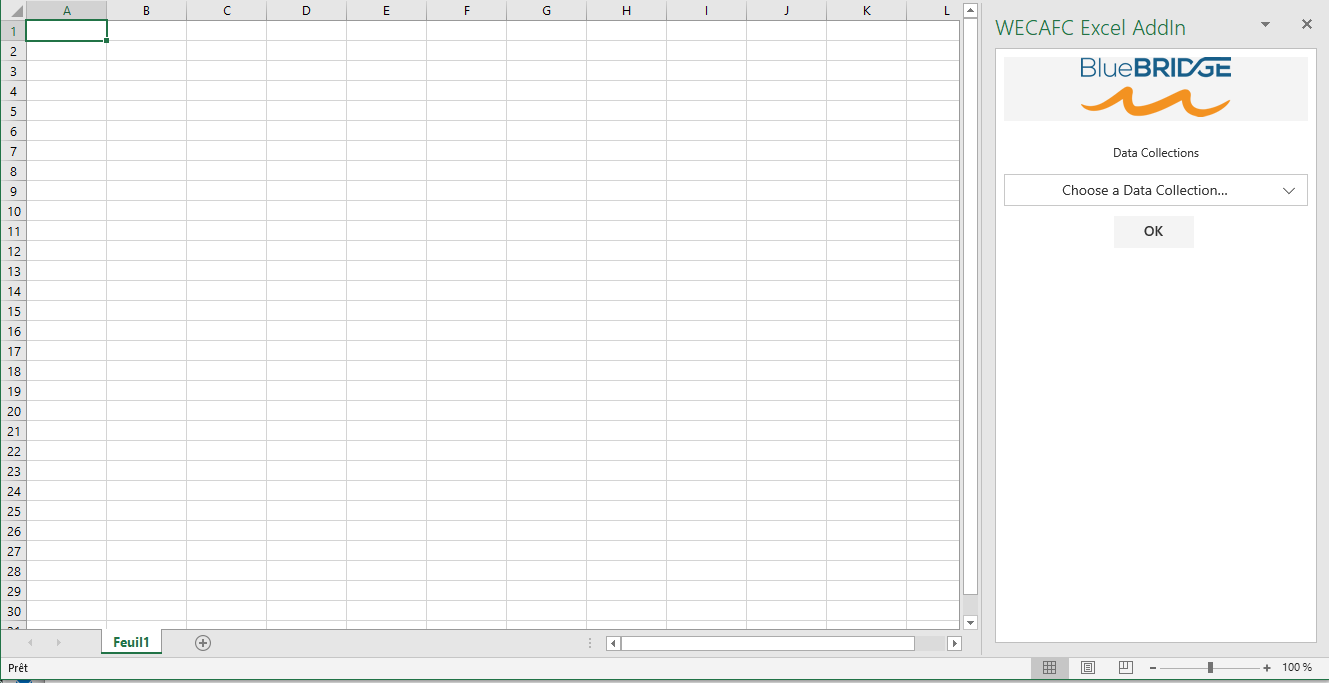 Building a RDB
Simplifying reporting to regional organization
WECAFC Regional database: National Data Manager
Will use his Excel to fill out the form
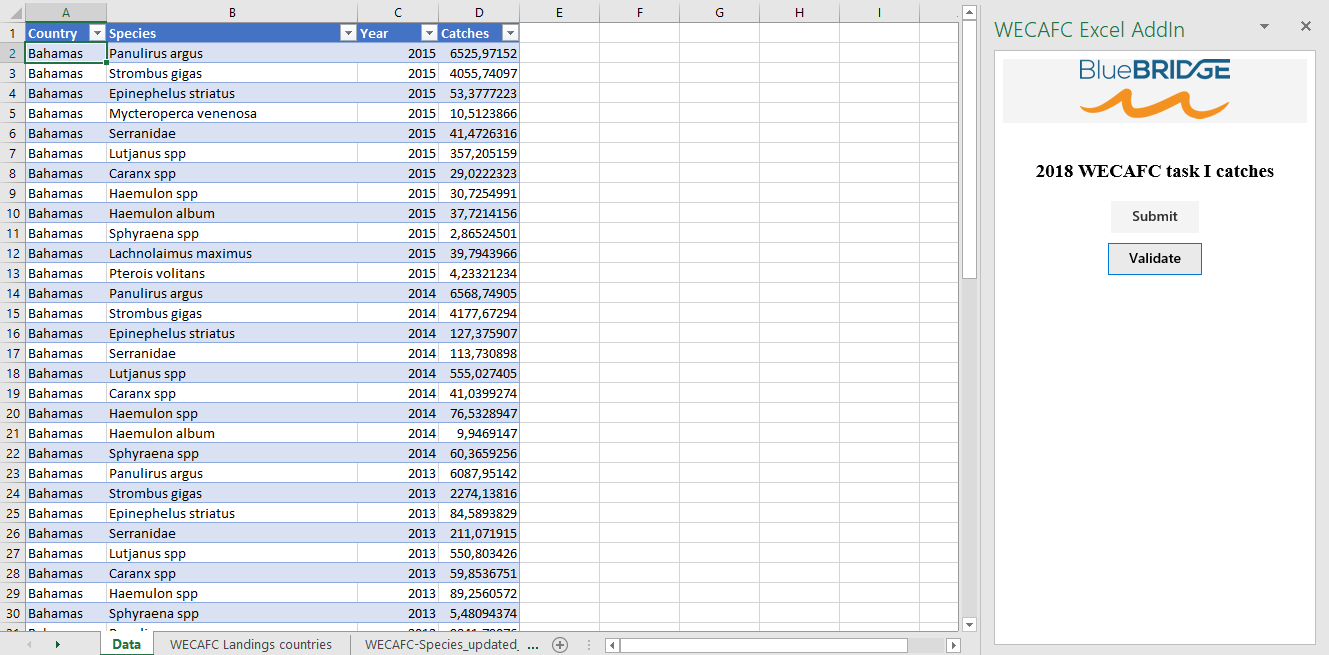 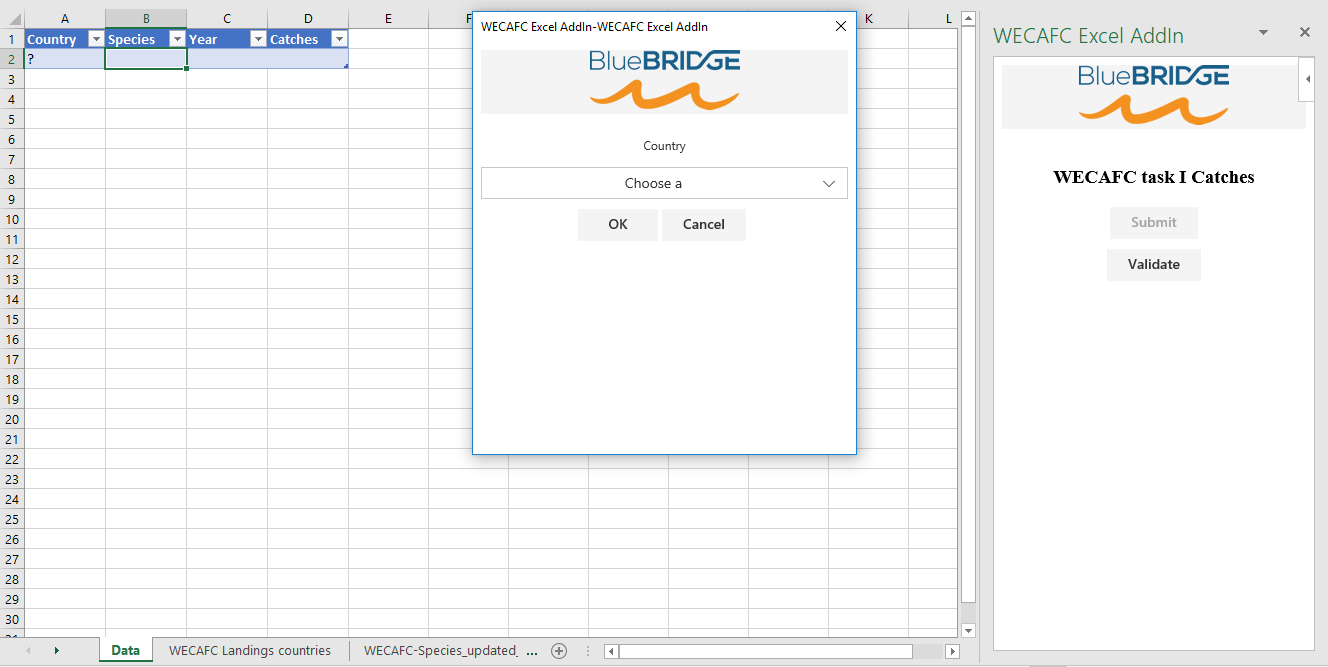 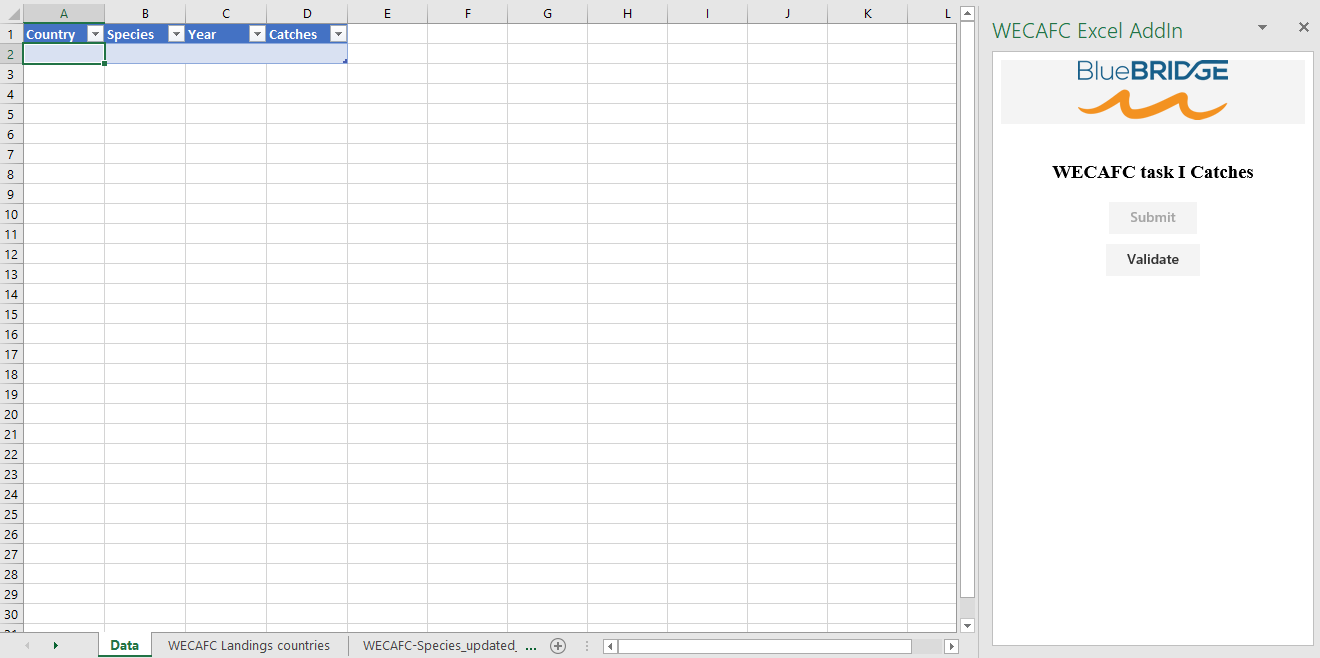 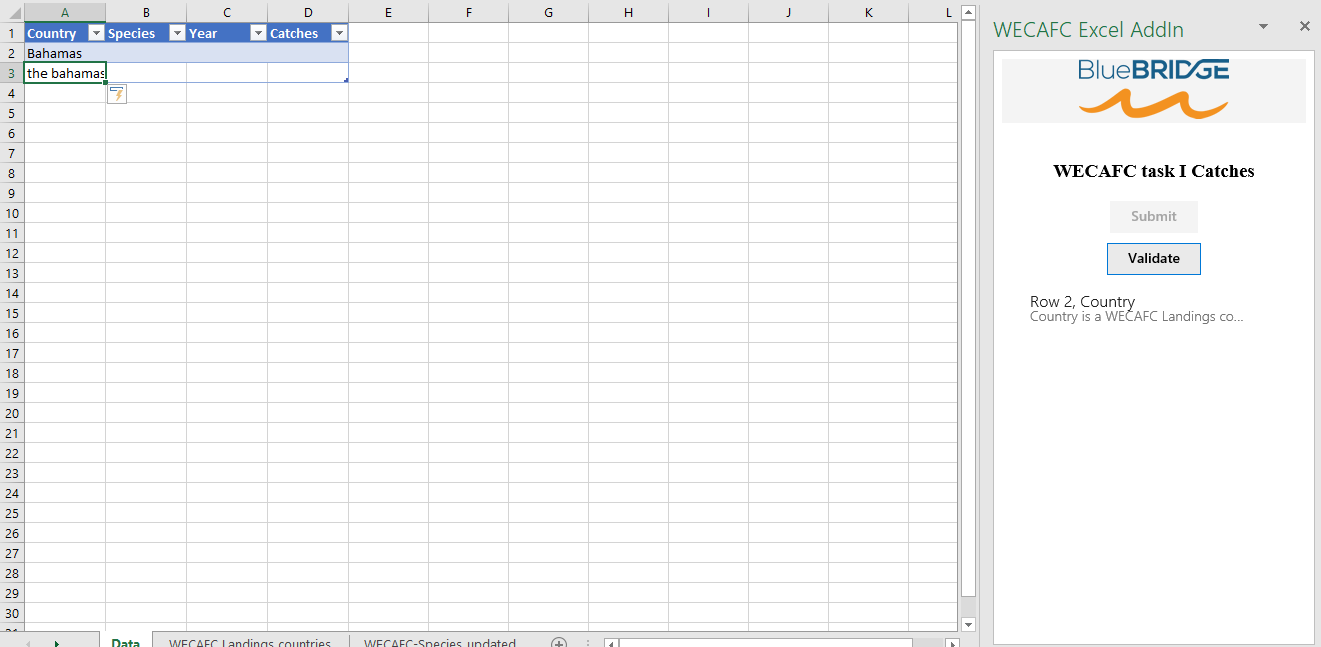 Ready for submission !
Building a RDB
Simplifying reporting to regional organization
WECAFC Regional database: Back to Regional Data Manager
iMarine Regional database administration
Review of submitted data and final validation
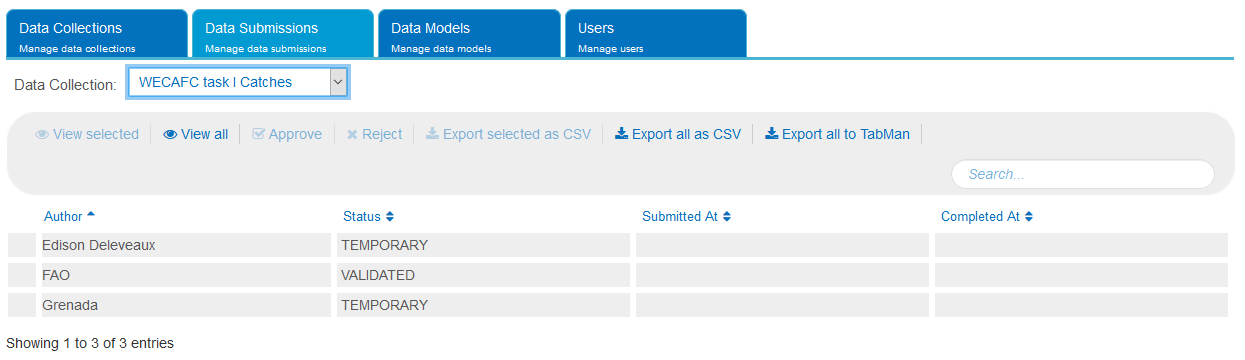 Building a RDB
Simplifying reporting to regional organization
WECAFC Regional database: A data viewer and query








Only possible if WECAFC data and metadata are harmonized and standardized !
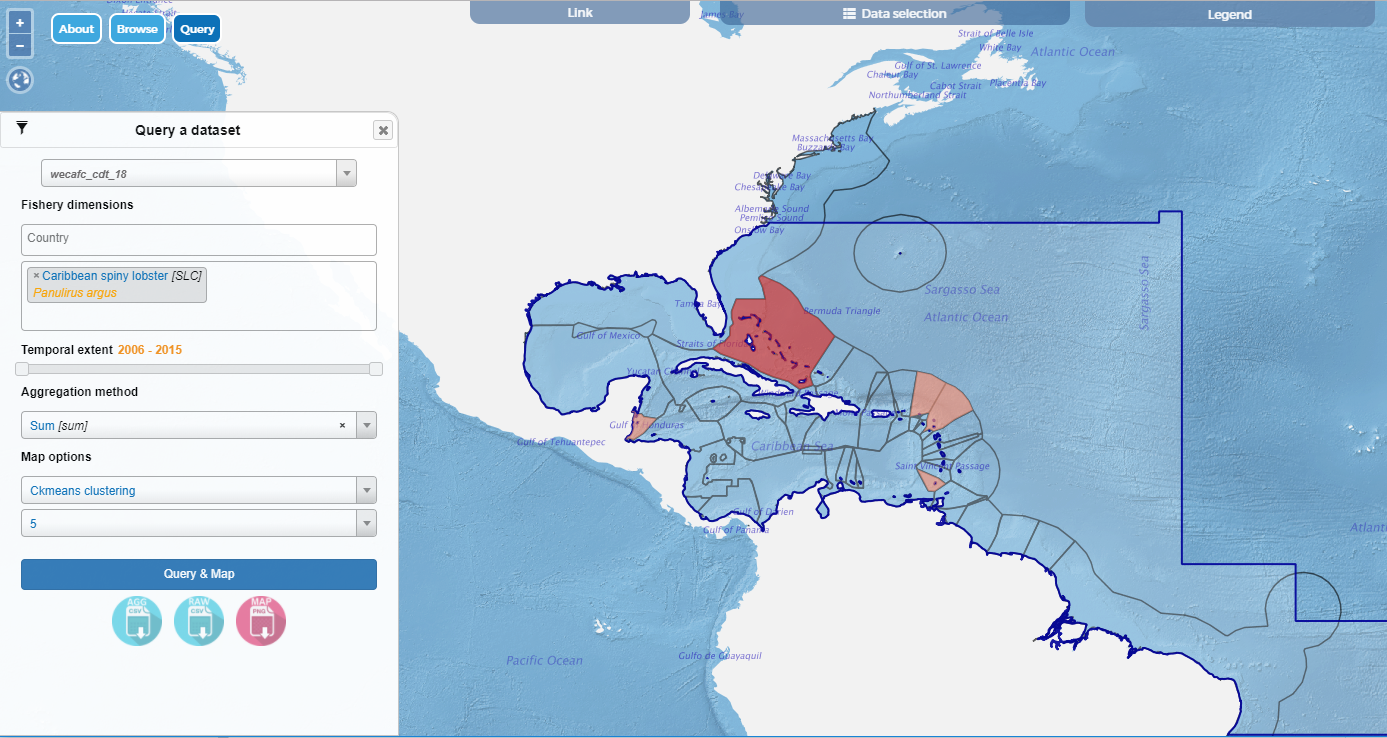 Building a RDB
The prototype: live demo
Building a RDB
https://i-marine.d4science.org/group/wecafc-firms/wecafc-firms
Thank you for your attention